台南應用科技大學 愛唱社
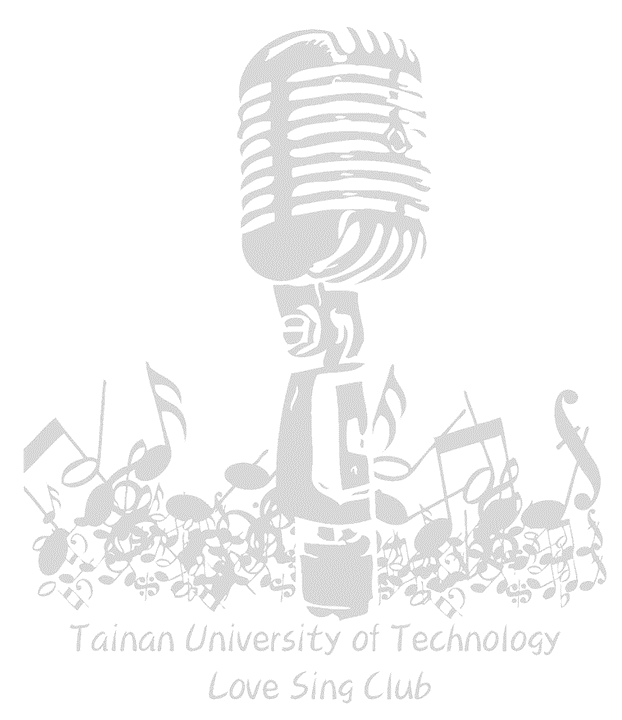 107學年度 第一學期
期末社員大會
社    長:林  答
執行副社:吳婉蓉
行政副社:陳慈茵
台南應用科技大學 愛唱社
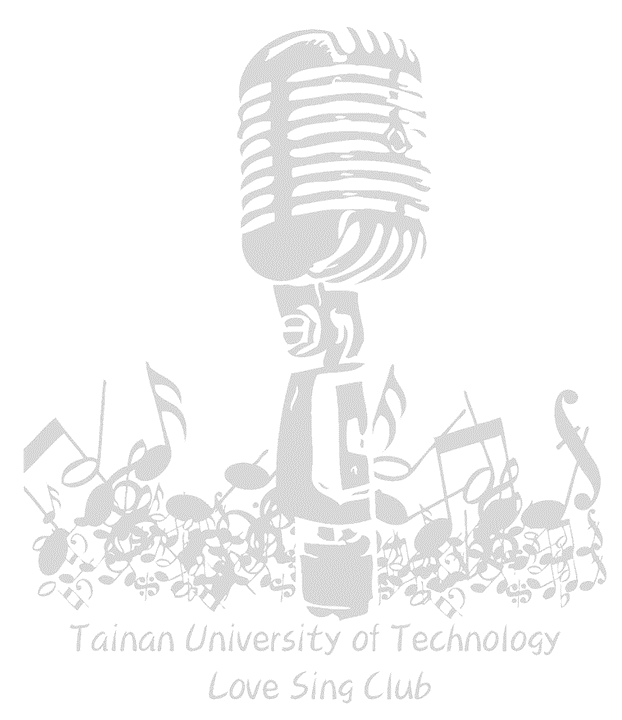 107學年度 第一學期 辦理活動
Sing 服滿滿 Disney樂園 三社聯合音樂服務體驗營

悅光季VI之歡喜俱樂部 歌唱比賽

「與誰同行：音陽師的最終審判」 幹部訓練

【叢林Sing冒險】 寒假服務營隊 (待辦理)
Sing 服滿滿 Disney樂園 三社聯合音樂服務體驗
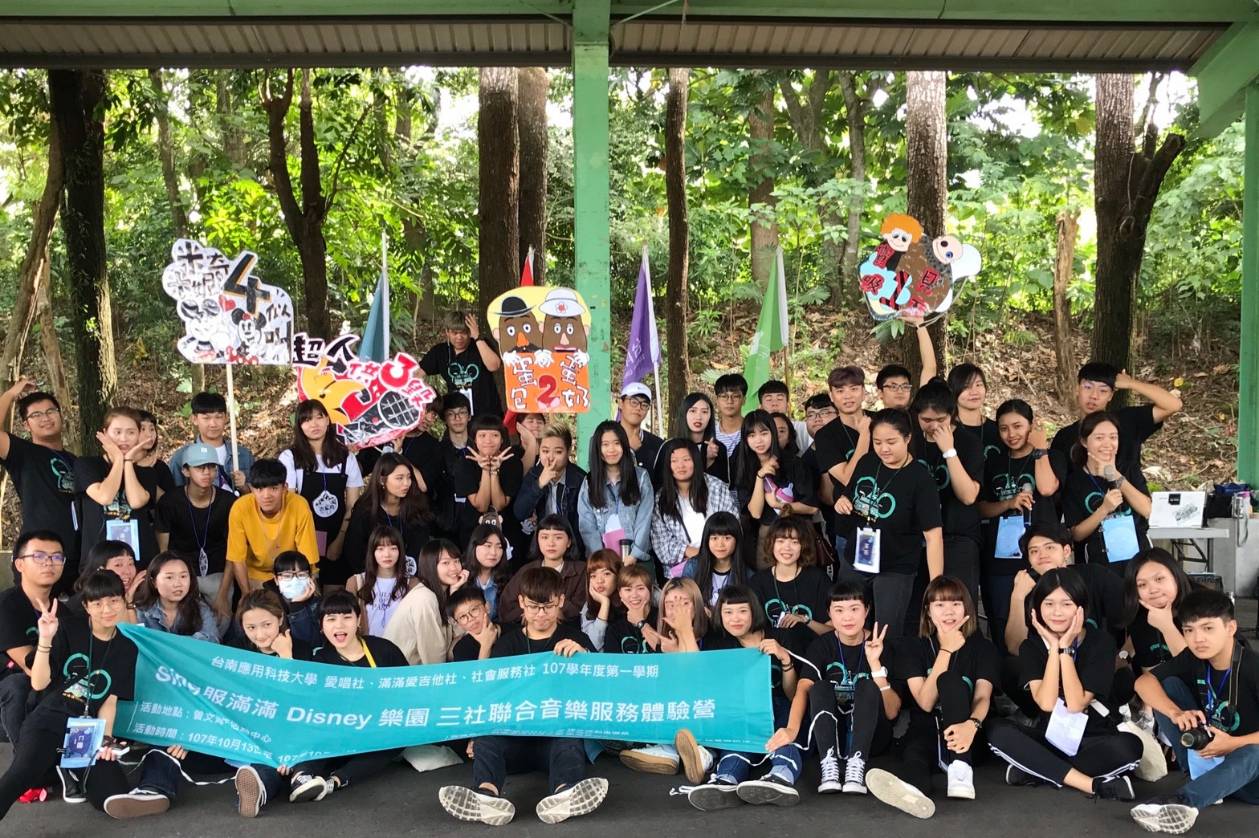 悅光季VI之歡喜俱樂部 歌唱比賽
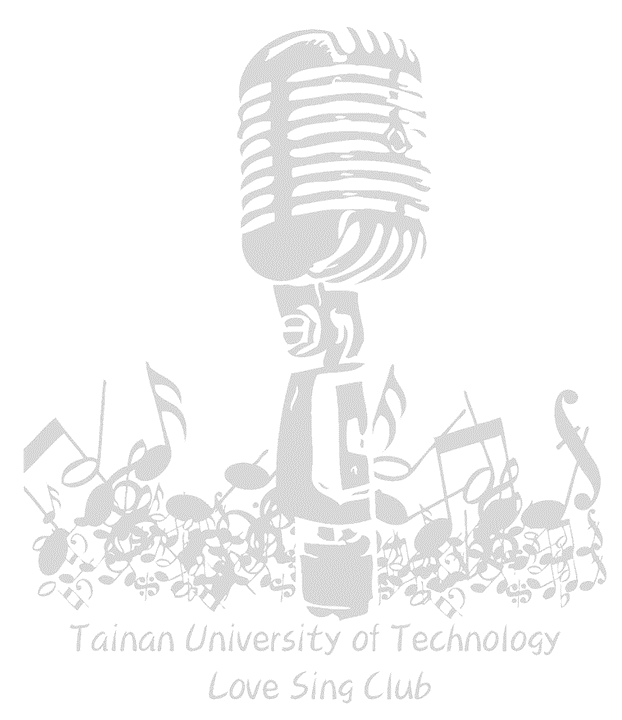 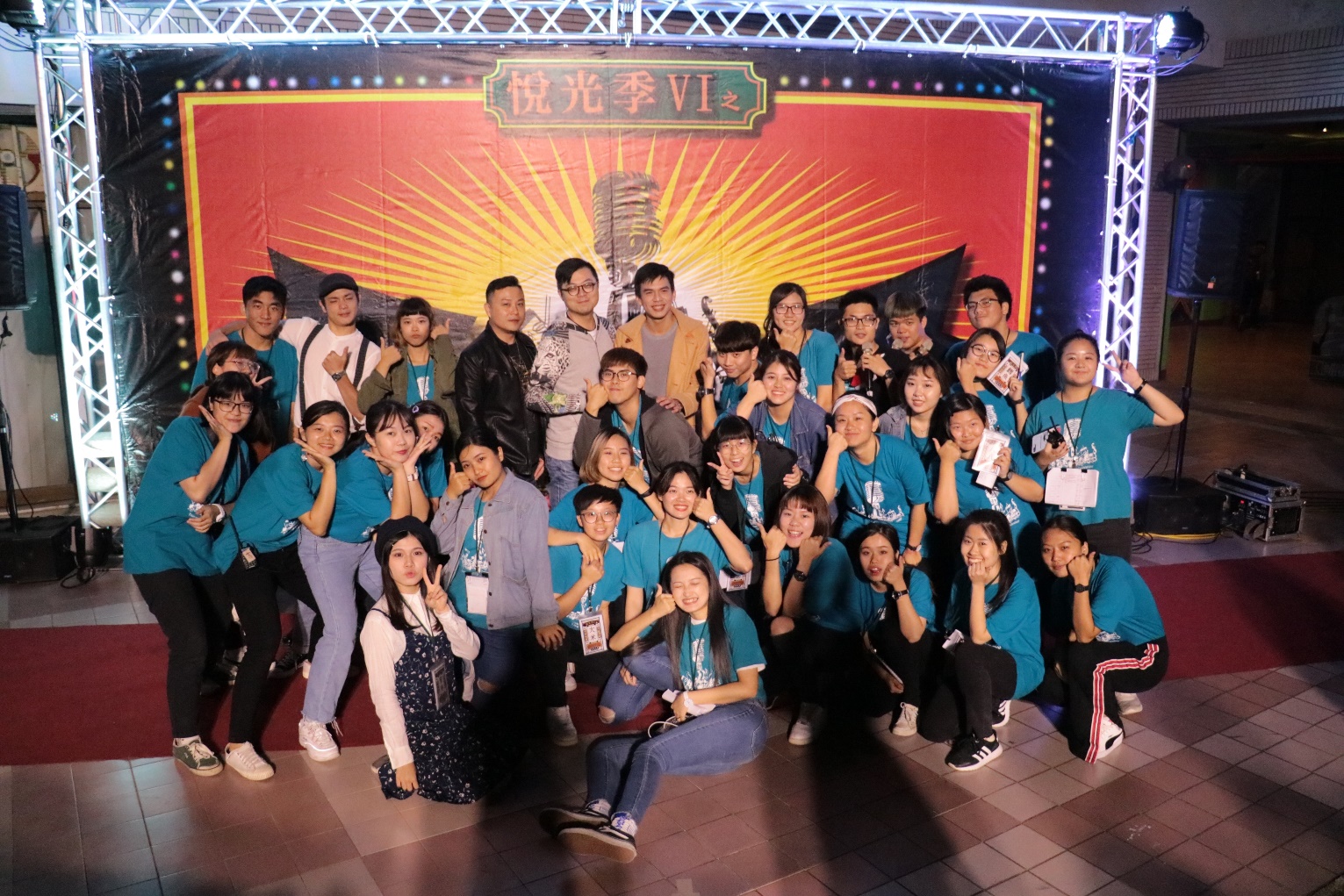 「與誰同行：音陽師的最終審判」幹部訓練
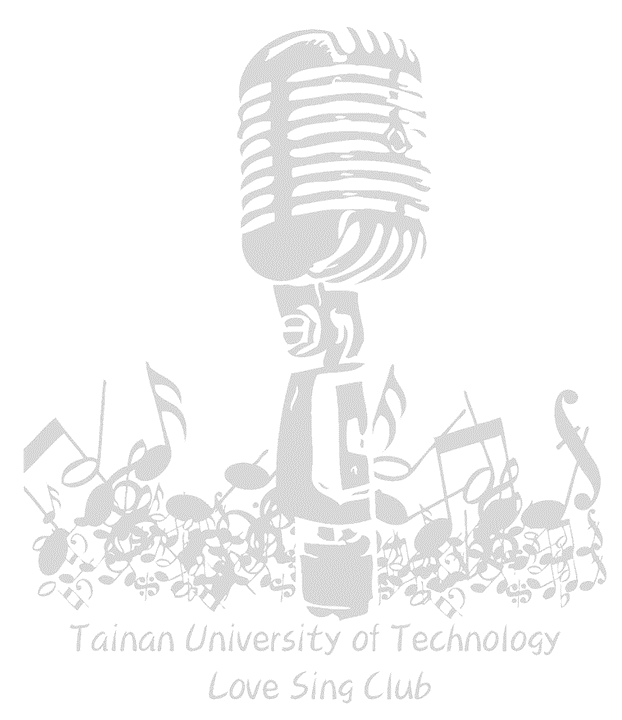 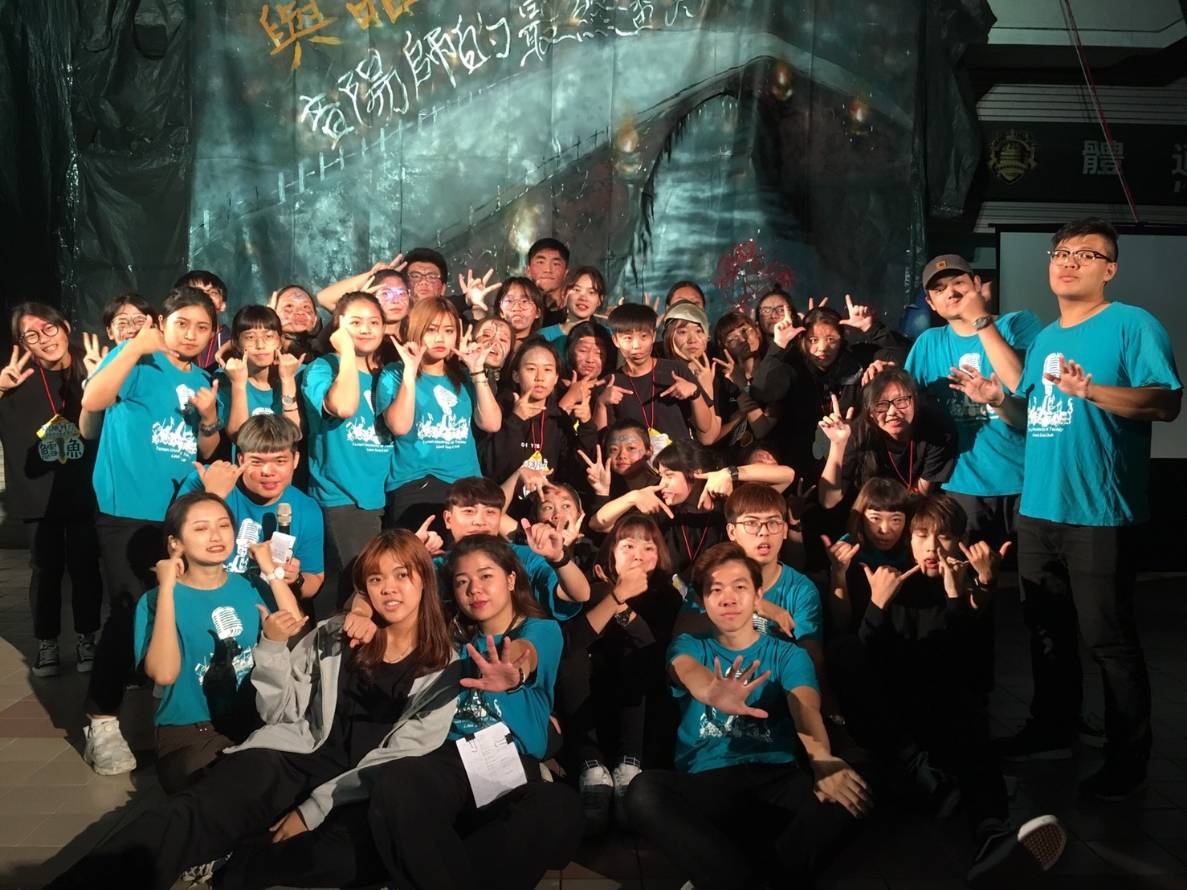 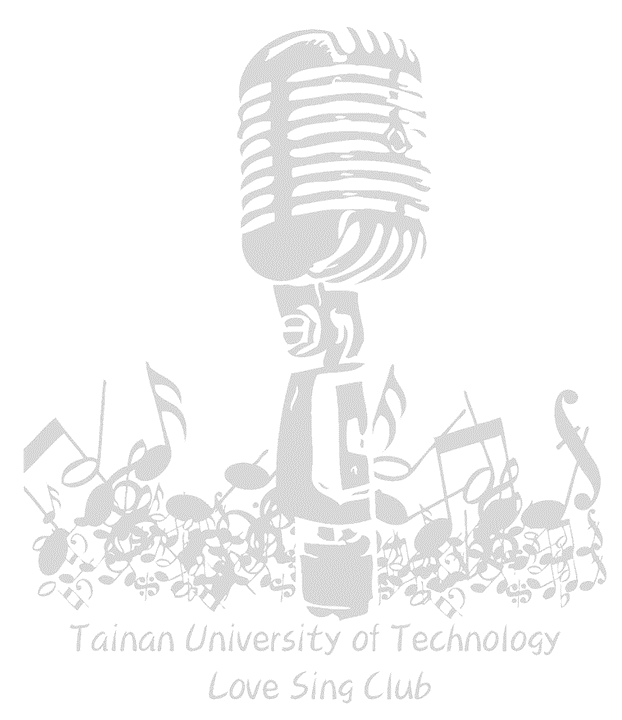 台南應用科技大學 愛唱社
107學年度 第一學期 公開徵信
台南應用科技大學 愛唱社
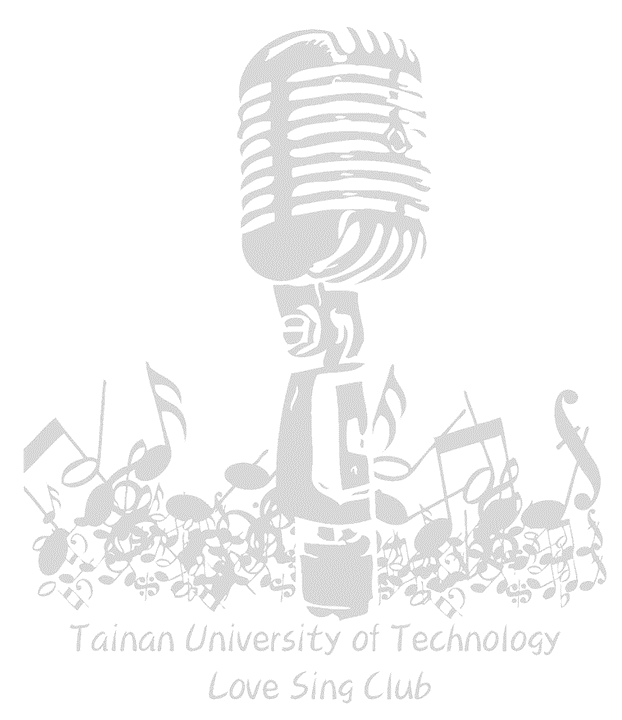 107學年度 第一學期 社團經費收入
台南應用科技大學 愛唱社
107學年度 第一學期 社團經費支出
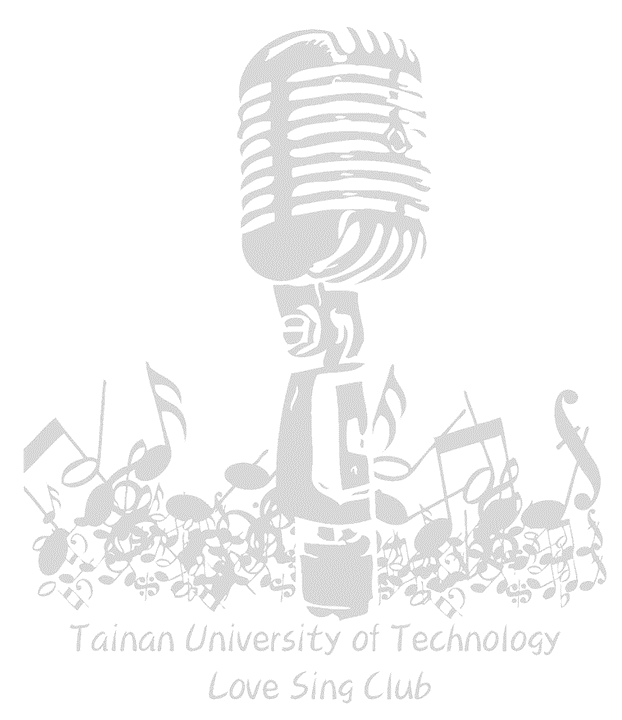 台南應用科技大學 愛唱社
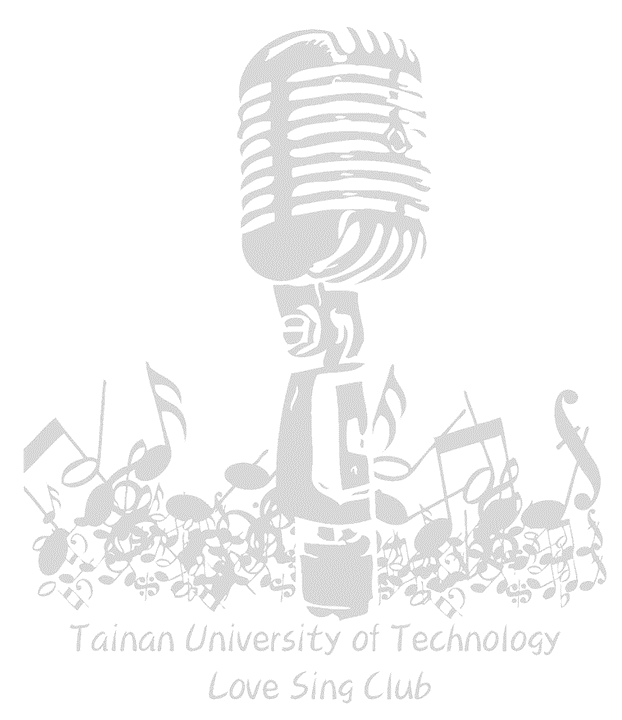 107學年度 第一學期
社團經費支出相抵
台南應用科技大學 愛唱社
107學年度 第二學期 預計辦理活動
5月-成果發表會

7月-暑假社會服務營隊
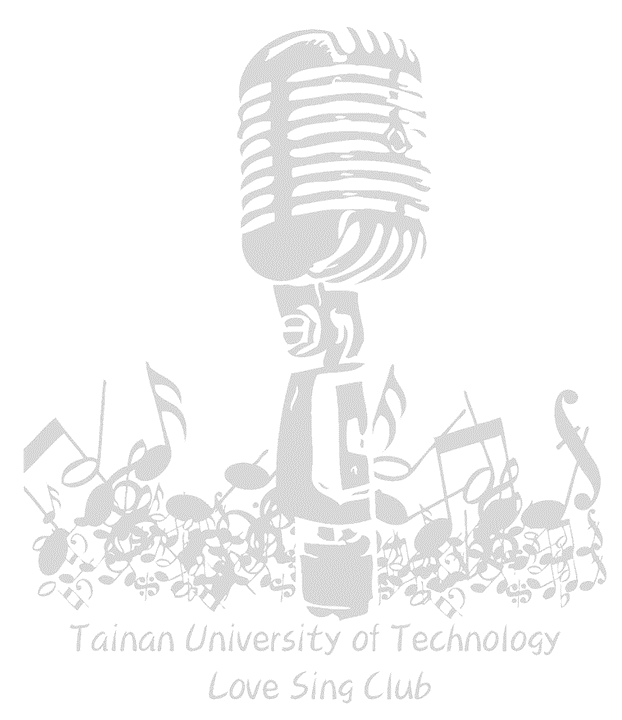 台南應用科技大學 愛唱社
107學年度 第一學期 學生活動護照認證
台南應用科技大學 愛唱社
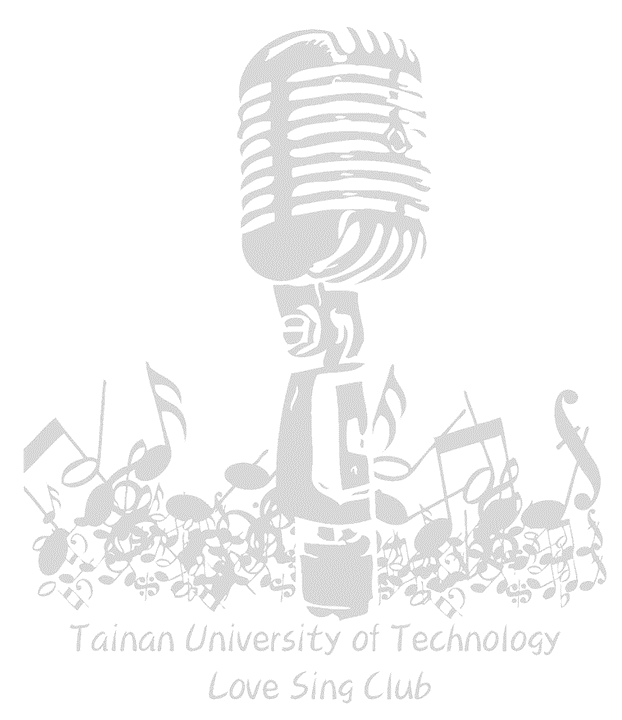 107學年度 第一學期 認證方式
缺席未達四次(八堂)以上並且已繳交社費500元之社員才可認證學生活動護照。
活動護照日期寫107年09月-12月
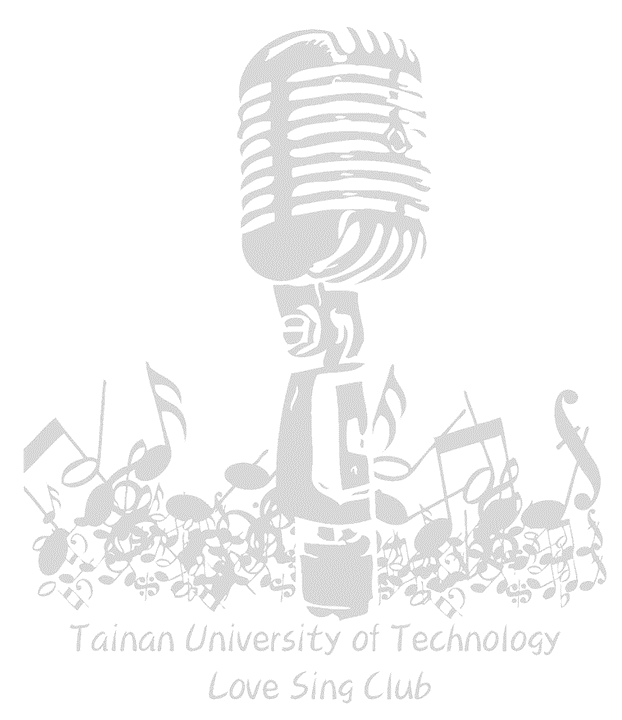 Q&A
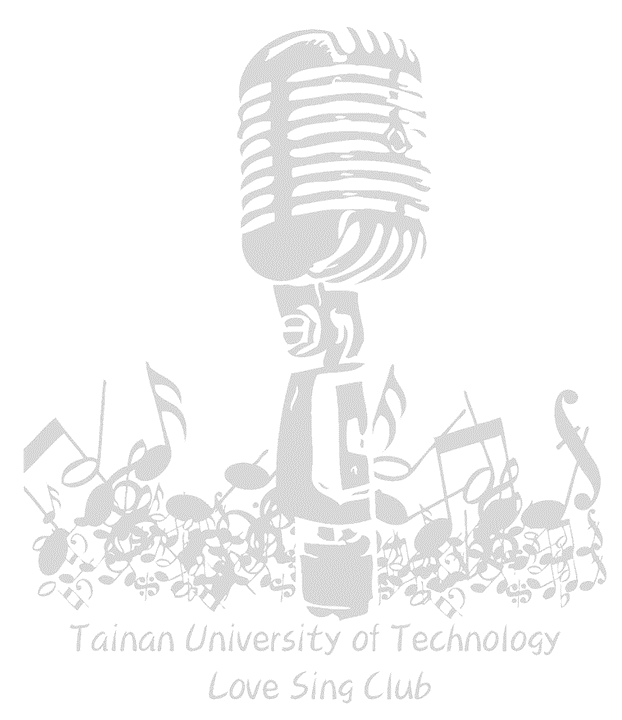 END